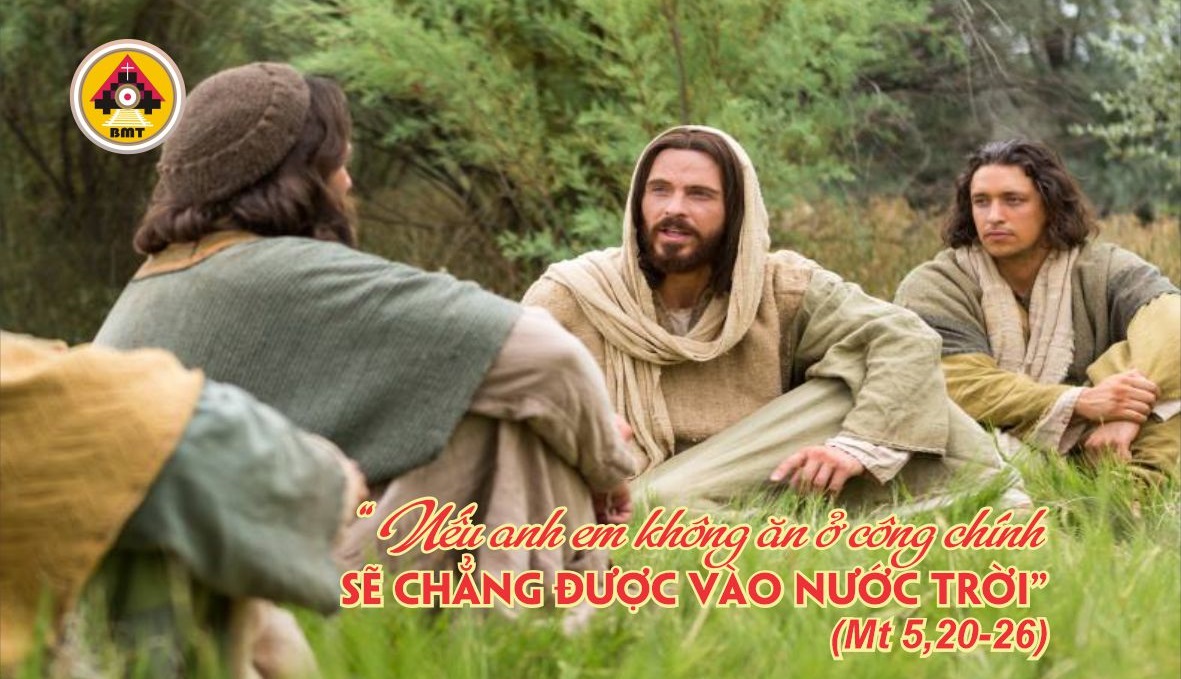 THỨ SÁU TUẦN I MÙA CHAY
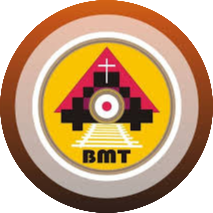 CA NHẬP LỄ
Lạy Chúa, xin cứu tôi khỏi mọi gian truân, xin hãy nhìn đến nỗi khốn khó và cực nhọc của tôi, và tha thứ mọi tội lỗi tôi.
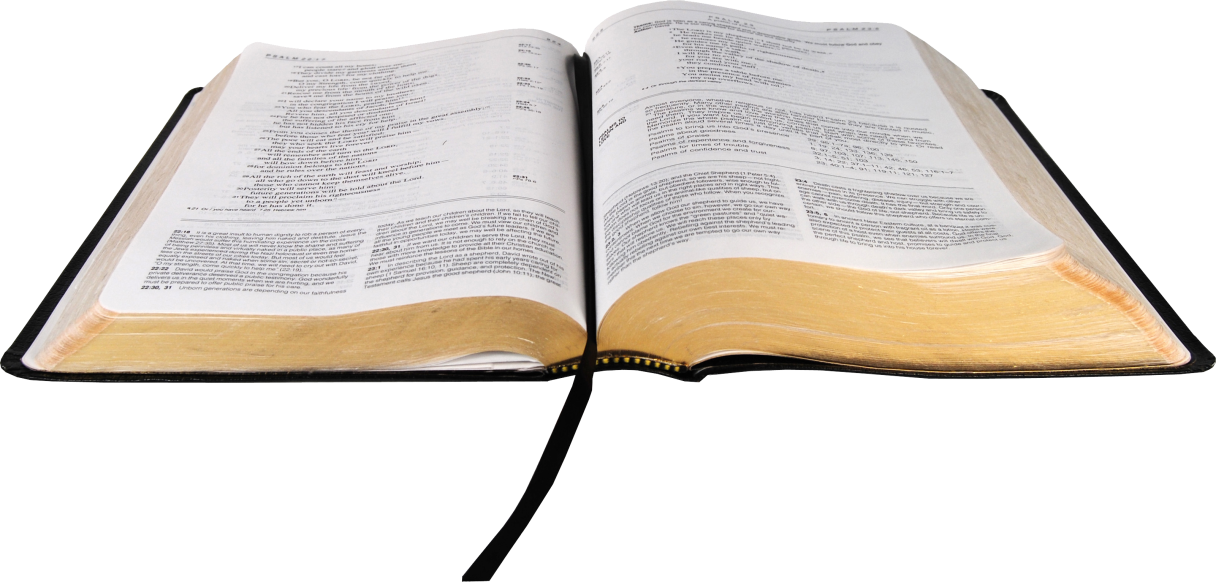 Bài Ðọc I:Ed 18, 21-28
Trích sách Tiên tri Ê-dê-ki-en.
“Có phải Ta muốn kẻ gian ác phải chết, chớ không muốn nó bỏ đàng tội lỗi và được sống ư?”
Ðáp Ca:  Tv: 129, 1-2. 3-4ab. 4c-6. 7-8Ðáp: Nếu Chúa con nhớ hoài sự lỗi, lạy Chúa, nào ai chịu nổi được ư?
Câu Xướng Trước Phúc Âm:
“Ta là sự sống lại và là sự sống; ai tin Ta, sẽ không chết đời đời”.
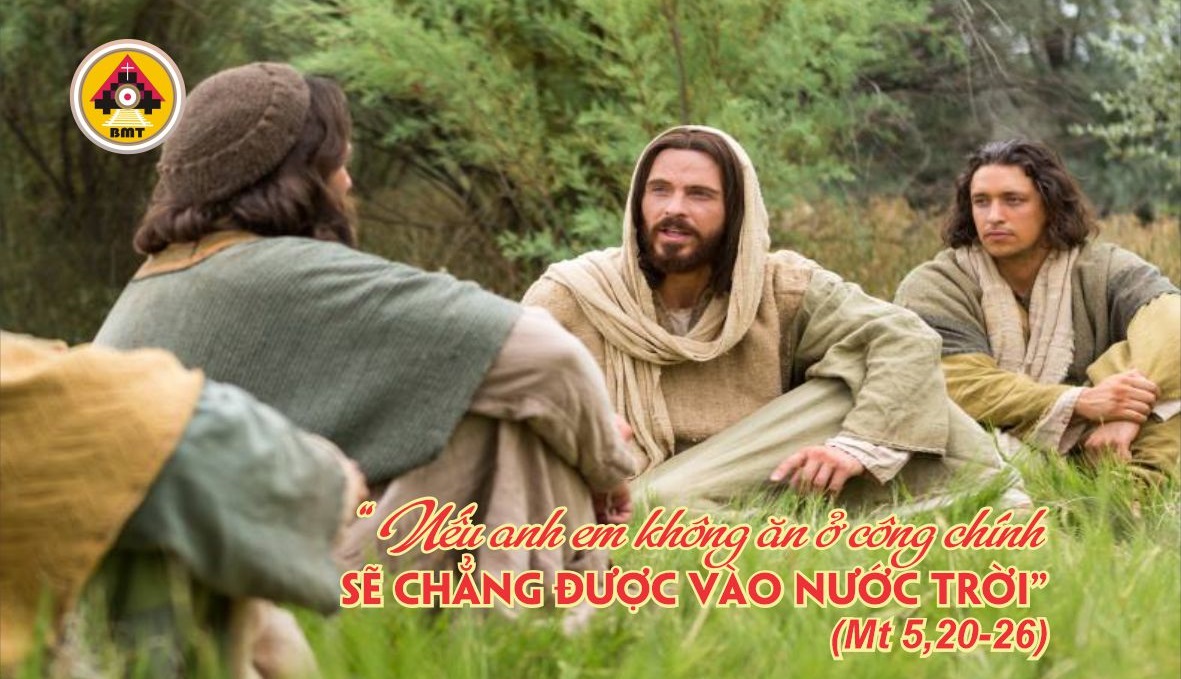 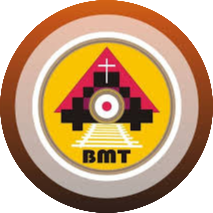 PHÚC ÂM: Mt 5, 20-26
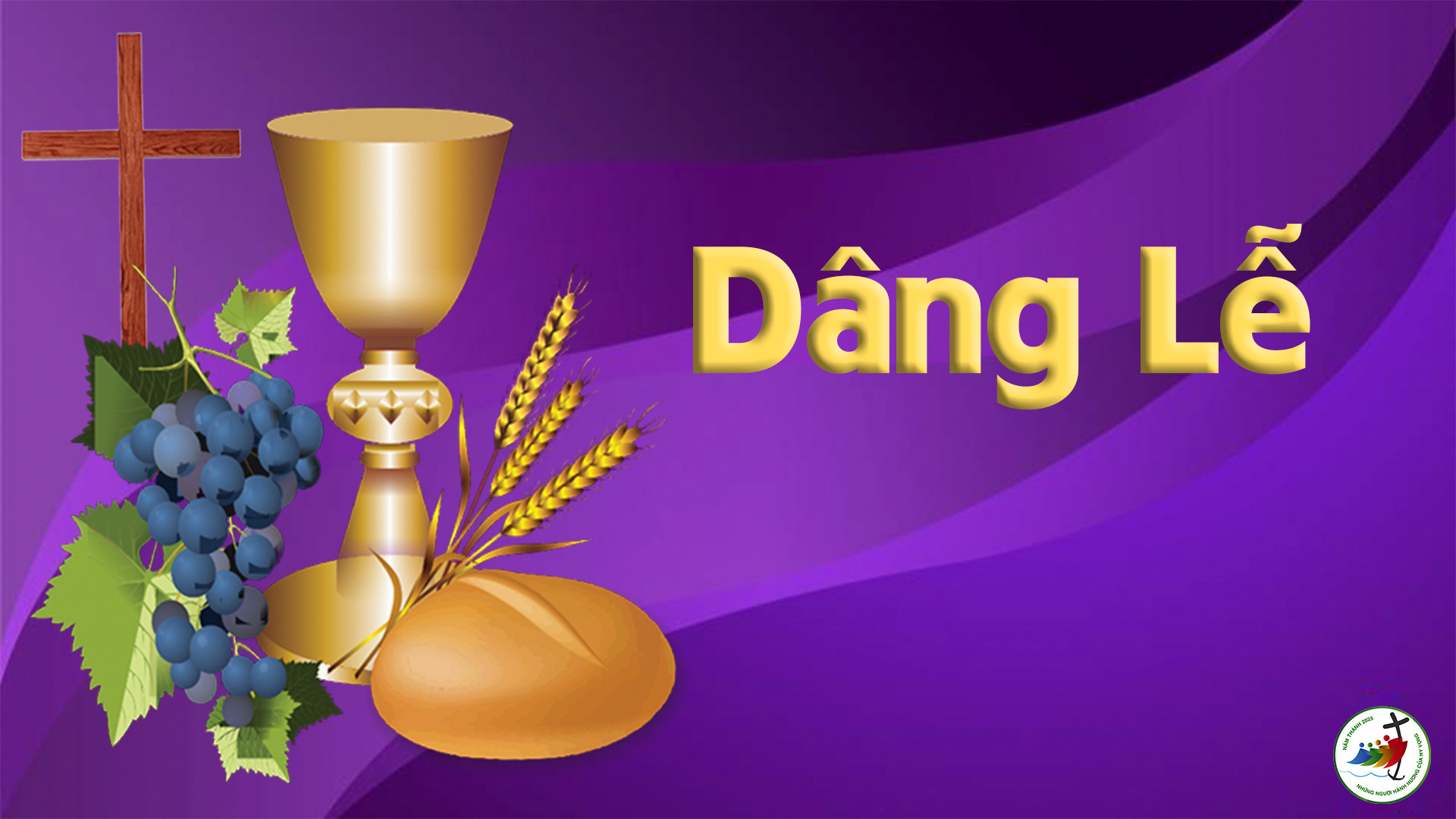 Ca Hiệp Lễ
Chúa phán:”Ta là Đấng hằng sống, Ta không muốn kẻ tội lỗi phải chết, nhưng Ta muốn nó trở lại và được sống”.
Ca Kết Lễ
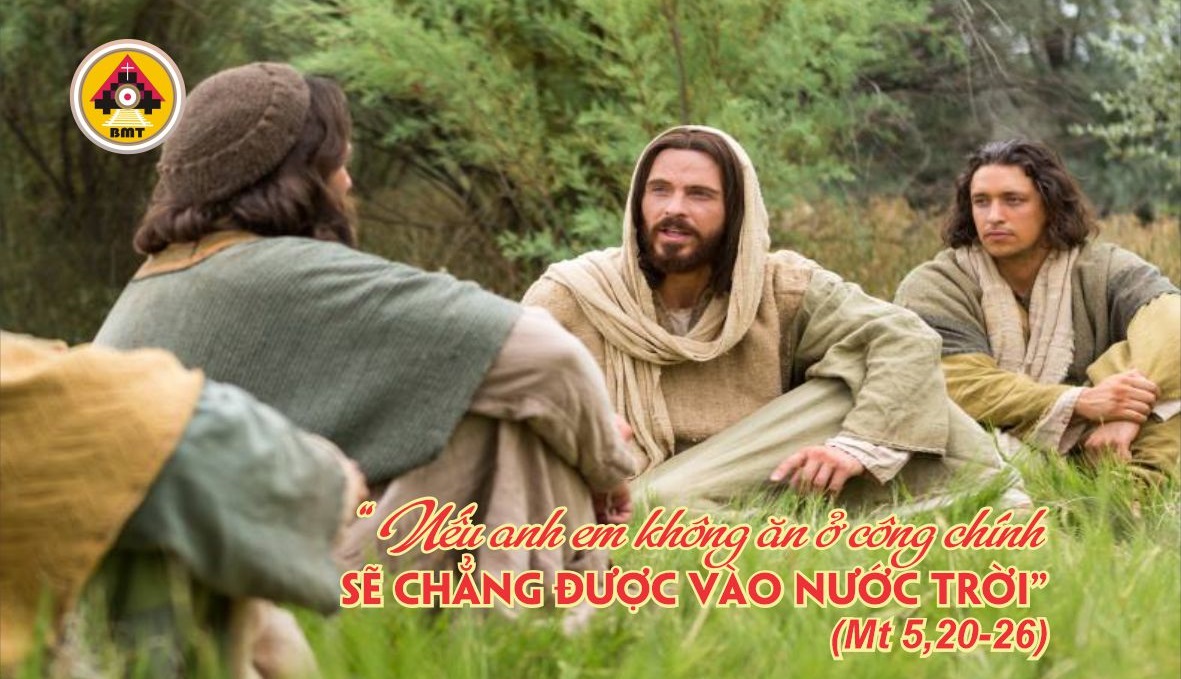 THỨ SÁU TUẦN I MÙA CHAY
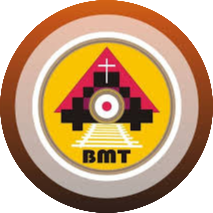